Ринок акцій
Акція - це цінний папір, за яким не визначається термін обігу. Акція засвідчує дольову участь у статутному фонді акціонерного товариства, підтверджує членство у акціонерному товаристві та право на участь в управлінні ним, дає право її власникові на одержання частини прибутку у виді дивіденду, а також на участь у розподілі майна при ліквідації акціонерного товариства.
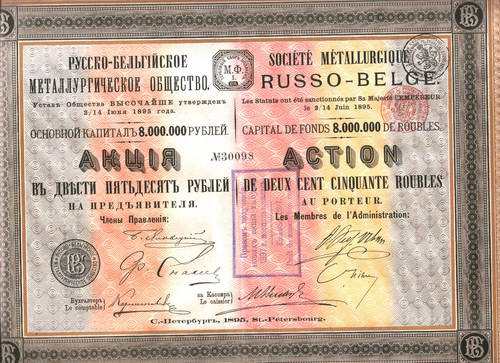 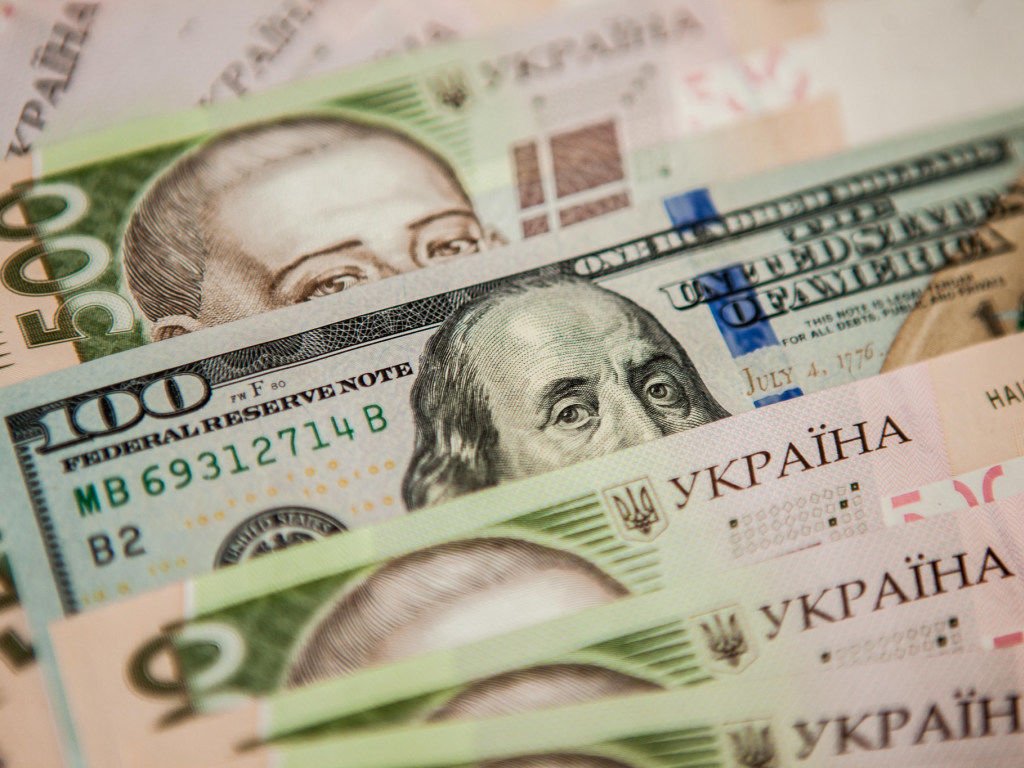 Акціонери одержують право контролю за акціонерним товариством і  суттєво впливають на його діяльність, якщо:
їм належить більше 50% акцій;
їх представник (представники) є в раді директорів;
вони самі є директорами акціонерного товариства.
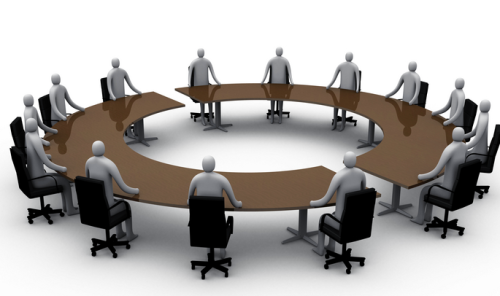 Акція повинна містити такі реквізити:
фірмове найменування акціонерного товариства та його місцезнаходження, 
найменування цінного паперу – “акція”, 
її порядковий номер, 
дату випуску,  
вид акції та її номінальну вартість, 
ім’я власника (для іменної акції), 
розмір статутного фонду акціонерного товариства на день випуску акцій, а також кількість акцій, що випускаються,
 строк виплати дивідендів, 
підпис голови правління акціонерного товариства або іншої уповноваженої на це особи, 
печатку акціонерного товариства.
Види акцій
іменні
на пред’явника
прості
привілейовані
номінальні
безномінальні
вітчизняні
іноземні
платні
преміальні
з вільним обігом
з обмеженим обігом
В залежності від ступеню ризику і величини доходності акції поділяють на наступні види:
Акції з «блакитними корінцями»
Доходні акції
Акції росту
Циклічні акції
Спекулятивні акції
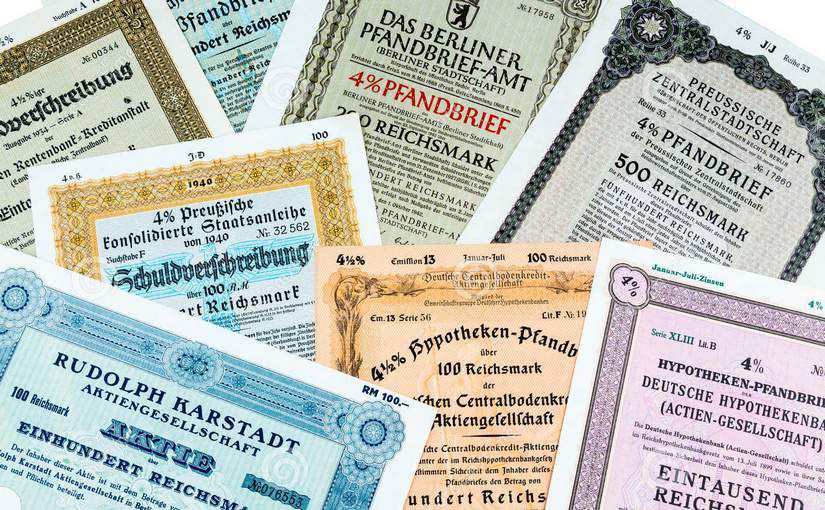 Права емітента:
право на вимогу інформації, яку акціонер зобов’язаний повідомляти відповідно до вимог статуту; 
право на визначення напрямків господарської діяльності; 
право на заключення контрактів від свого імені; 
право відповідати за своїми зобов’язаннями і не відповідати за зобов’язаннями акціонера та ін.
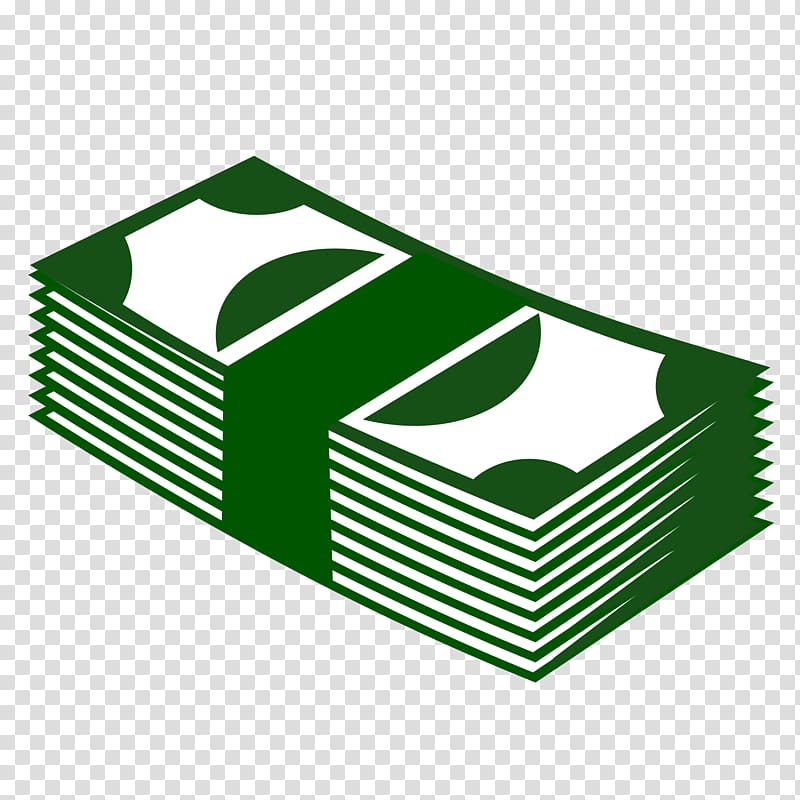 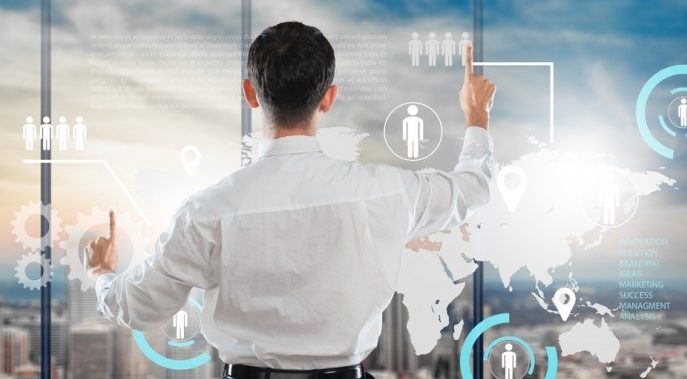 Класифікація цін на акції
номінальна
емісійна
розрахункова
ринкова
балансова
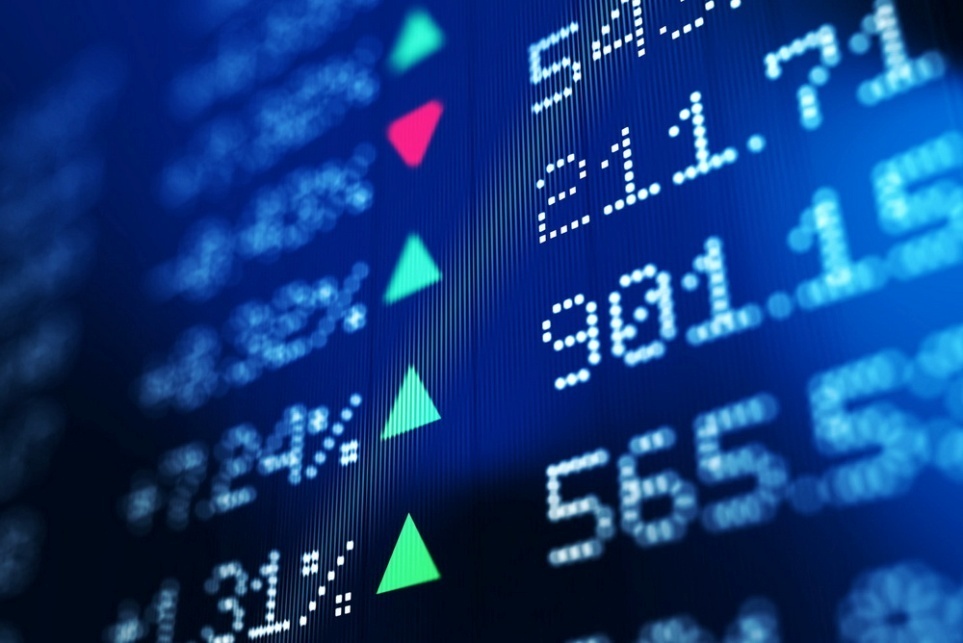 Технічний аналіз дає змогу виявити ряд стандартних закономірностей, які повторюються і характеризуються певними ознаками. Він базується на тому положенні, що зміну ринкової вартості акцій у майбутньому можна передбачити на основі аналізу  і виявлення тенденцій зміни їх ринкової вартості у минулому і в теперішній час.
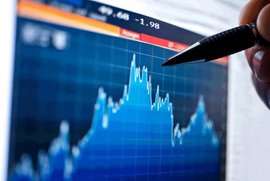 Фундаментальний аналіз базується на інтерпретації показників діяльності компаній, враховує дію багатьох факторів і має на меті визначення внутрішньої вартості акцій.
Значним вважається такий пакет акцій, при наявності якого акціонер має можливість здійснювати достатньо суттєвий вплив на управління справами емітента. У нього є достатньо великі можливості висувати своїх кандидатів у раду директорів, здійснювати вплив на формування виконавчого органу емітента, на вибір напрямків діяльності емітента.
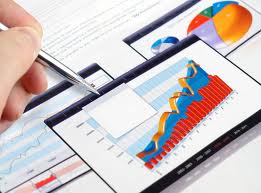 Контрольним пакетом акцій визнається пакет, на основі якого акціонеру належить «50 відсотків + один голос» акцій одного емітента. Усі більш крупні, ніж цей, пакети акцій є контрольними. У реальній же практиці, в залежності від ступеню розосередженості акціонерного капіталу, контрольні пакети акцій можуть містити 20, 25, 30, 40 відсотків акцій одного емітента.
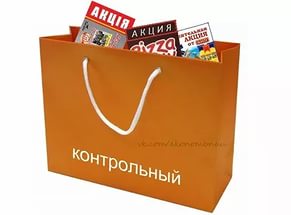 Дивіденд – це частина прибутку акціонерного товариства, з якої виплачуються доходи акціонерам (готівкою або акціями).
Покриття дивіденду – це відношення прибутку за рік (після сплати податків, відсотків по облігаціях і дивідендів по привілейованих акціях ) до суми дивідендів, що визначені і підлягають виплаті з цього прибутку.
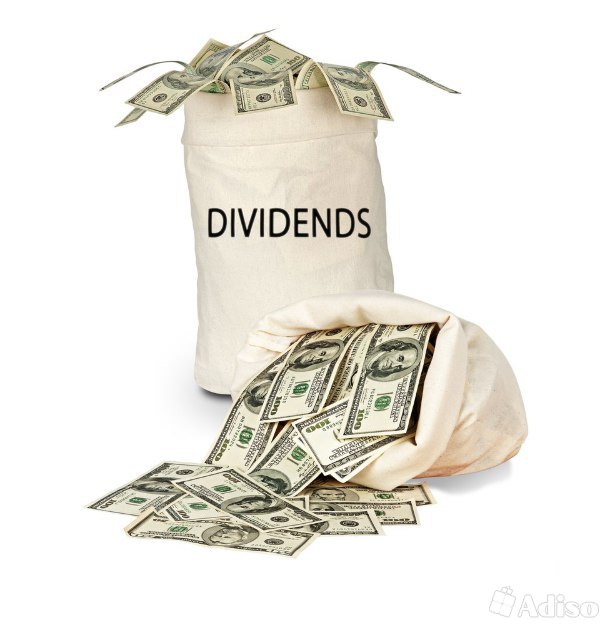 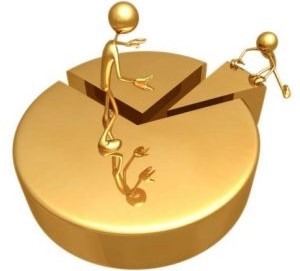 Дякую за увагу!